Обогащение словаря дошкольников с общим недоразвитием речи
Развитие речи ребенка в онтогенезе тесно связано с развитием мышления, других психических функций. 
	С помощью речи ребенок обозначает то, что доступно его пониманию. 
	В связи с этим в его словаре сначала появляются слова конкретного значения и лишь потом — обобщающего.
Обогащение жизненного опыта ребенка приводит к росту его словаря. 
	Анализируя словарный состав разговорной речи детей в возрасте 5—6 лет, можно выделить наиболее употребительные слова: существительные, прилагательные, глаголы. 
	Таким образом, по мере развития психических процессов (мышления, восприятия, представлений, памяти), обогащения сенсорного опыта, изменения деятельности, формируется и словарь ребенка в количественном и качественном аспектах.
Работа по обогащению и активизации словаря у детей с общим недоразвитием речи включает в себя следующие задачи:
ознакомление с предметами и явлениями окружающей действительности, формирование понятий;
раскрытие многозначности слова;
расширение запаса синонимов и антонимов;
формирование правильного употребления слова в связной речи.
Работа по овладению словом ведется по следующему алгоритму:
уточнение произношения слова;
демонстрация образцов употребления слова (в словосочетаниях, в предложении);
выработка умения подбирать к слову синоним, антоним;
закрепление слова в активном словаре. Подбор собственных примеров, иллюстрирующих употребление слова.
Примеры игр, заданий и упражнений
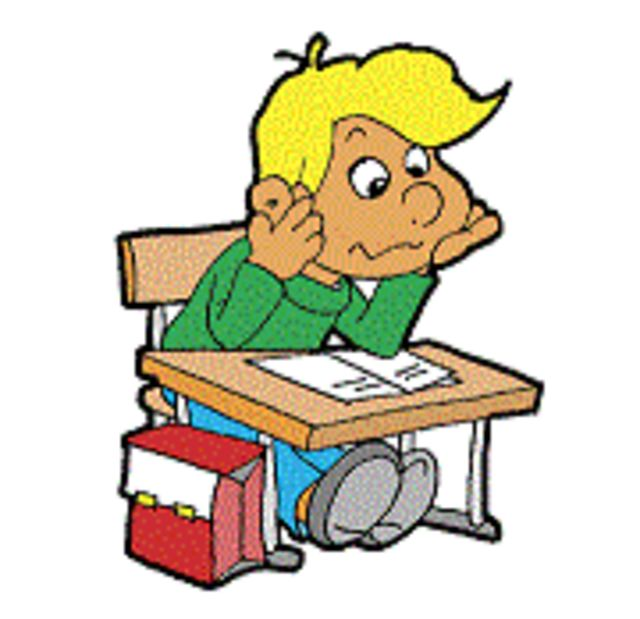 Упражнение 
«Классификация предметов»
Цель методики: 
Определение уровня развития предметного пассивного словаря. Метод предметной классификации применяется для исследования процессов обобщения и абстрагирования.
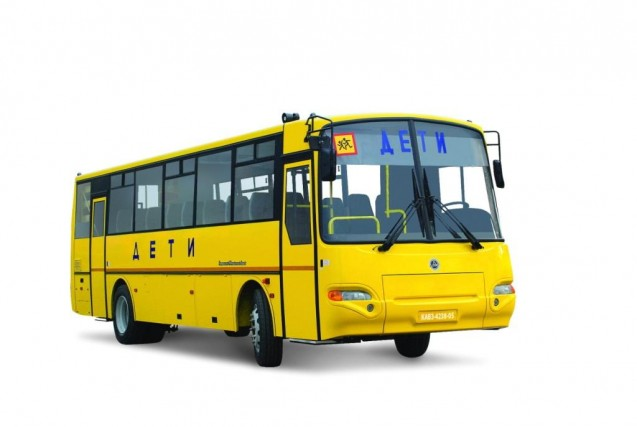 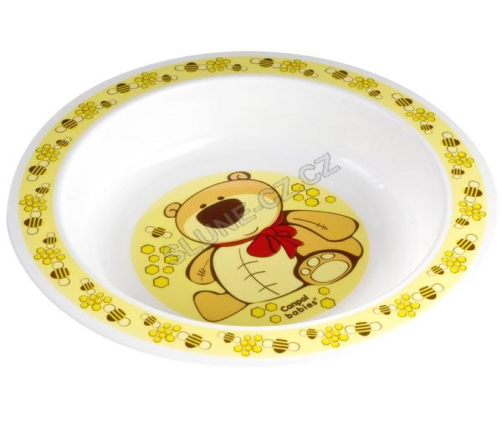 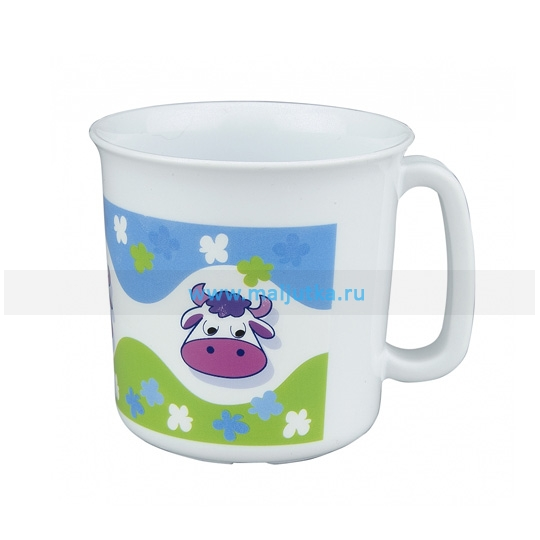 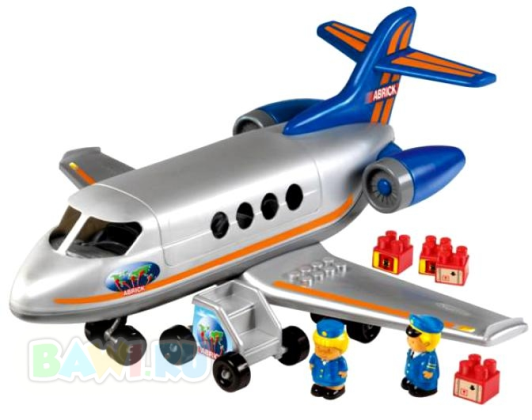 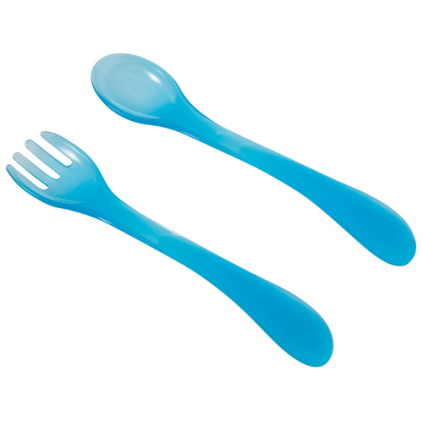 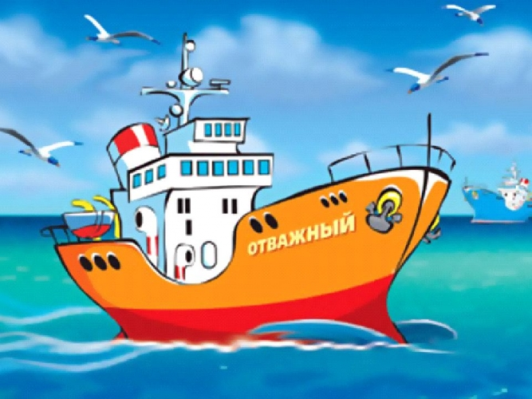 Игра «Четвертый лишний»
Цель методики: 
Определение уровня развития умственных операций анализа и обобщения у ребенка.
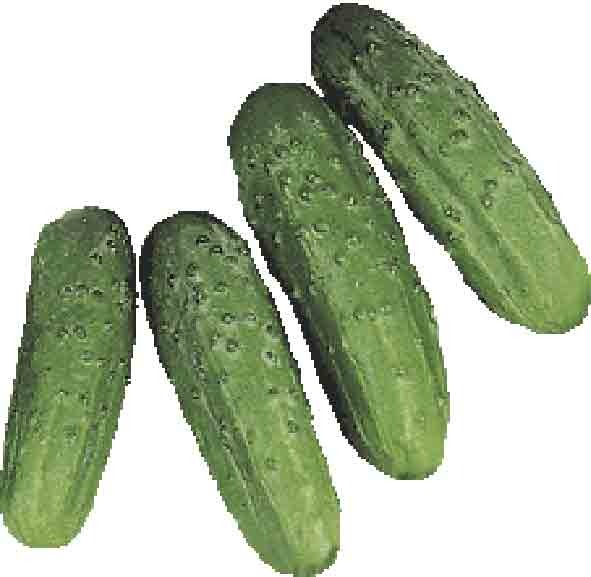 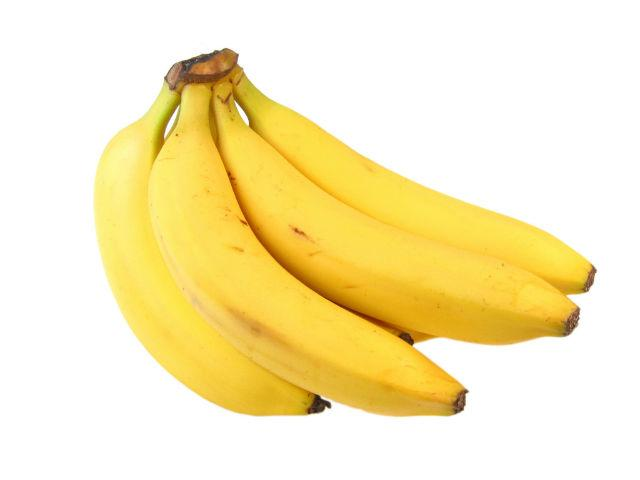 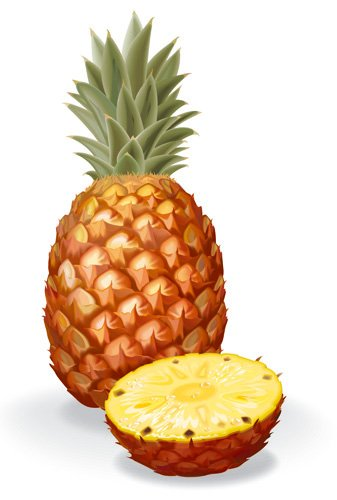 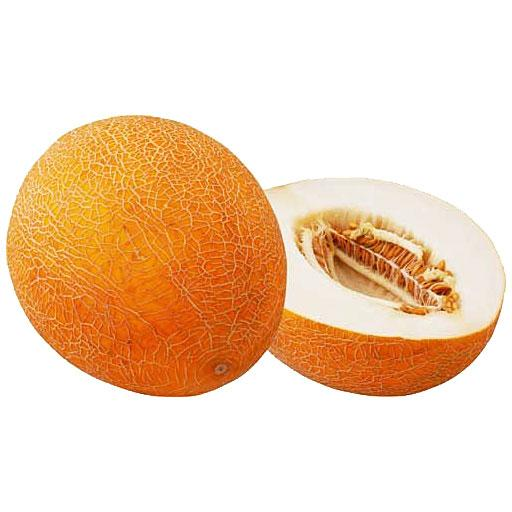 Игра «Назови лишнее слово»
Цель методики:
 Определение уровня сформированности операции обобщения, умения выделять существенные признаки.
Например:
Гора, горный, горе. 
Море, морщины, морской.
Игра «Кто как голос подает?» 
Цель методики: 
исследование состояния глагольного (предикативного) словаря.

Упражнение «Подбери картинки»
Цель методики:
 исследование состояния пассивного словаря. Диагностика уровня понимания признаков.
Упражнение «Какая? Какой? Какое?»
Цель методики: 
исследование состояния пассивного словаря. Диагностика уровня понимания слов с противоположным значением.

Упражнение «Скажи наоборот»
Цель методики: 
исследование уровня умения подбирать слова с противоположным значением.

Упражнение «Закончи предложение»
Цель методики:
 исследование уровня умения подбирать слова с противоположным значением.
Игра «Какой предмет?»
Цели:
Закреплять представления детей о величине предметов, учить классифицировать предметы по определенному признаку (величина, цвет, форма).

Игра «Из чего сделано?»
Цели:
Учить детей группировать предметы по материалу, из которого они сделаны (металл, резина, стекло, дерево, пластмасса), активизировать словарь признаков.
Игра «Придумаем слова — родственники»Используя картинный материал, задаем детям вопросы:Какое время года? (Зима)Как, сказать ласково? (Зимушка)Как можно назвать, одним словом этих птиц? (Зимующие)А как по-другому сказать «Остаются на зиму»? (Зимуют)Вспомните все слова - родственники к слову ЗИМА.
Игра с мячом «Одна семейка»
Цель:  совершенствование грамматического строя речи (подбор однокоренных слов).
Описание игры.  
Логопед задает ребенку вопрос и бросает мяч, ребенок называет слово и возвращает мяч обратно.

Как называется фрукт, нарисованный на картинке? (Лимон).
Как можно назвать маленький лимон? (Лимончик).
Как называется сок из лимона? (Лимонный).
Как назовем пирог с лимоном? (Лимонник).
Игра «Маленькие поварята»
Цель:  активизировать словарь глаголов.
Описание игры
Логопед предлагает детям представить себя поварами и рассказать, как можно приготовить различные овощи. После этого логопед достает из «чудесного мешочка»  овощи, а дети подбирают нужные глаголы.

Капуста (Можно  резать, мять, тушить, солить).
Картофель (Можно чистить, нарезать, жарить, варить).
Морковь (Можно чистить, тереть, резать, делать сок).
Огурец (Можно мыть, солить, мариновать, укладывать в банки).
Игра «Закончи предложения»
Цель:  развитие синтаксической стороны речи (обучение составлению сложносочиненных предложений со словами потому что)
Описание игры
	Логопед выставляет на наборное полотно сюжетные картинки. Затем он начинает говорить предложение, а дети  заканчивают. Часть предложения, которую произносит ребенок, начинается со слова потому что.
Я люблю яблоко,  … (потому что оно сладкое, вкусное, полезное). Мама купила груши, … (потому что хочет испечь грушевый пирог).
СПАСИБО ЗА ВНИМАНИЕ!!!